Estructura y Función del músculo esquelético
Dra. Dulce E Morales
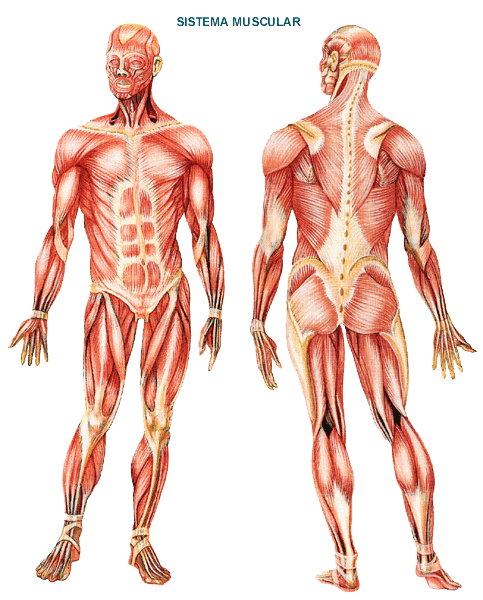 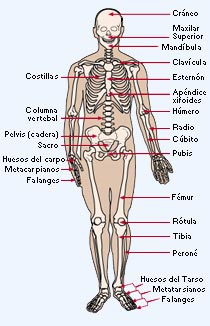 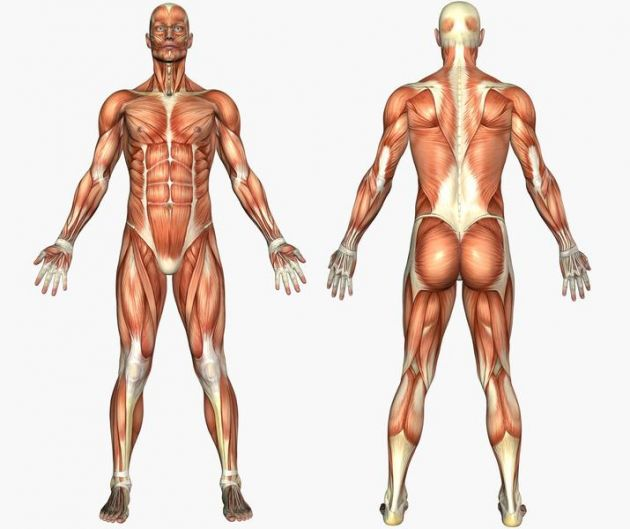 GENERALIDADES
FISIOLOGIA DE LA CONTRACCIÓN MUSCULAR
Utilización de los Músculos
Músculos Esqueléticos:
Descripción General
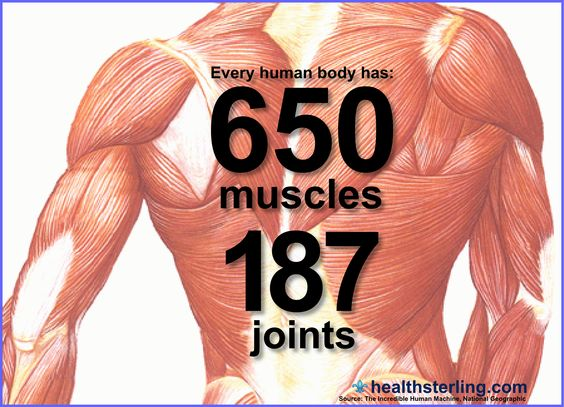 Cantidad Total:
215 pares 
Varían en cuanto a:
Tamaño
 Forma
 Utilización
Para que sirven los musculos
Sostén y postura
Movimiento 
Termogénesis
Metabolismo energético
Propiedades del músculo
Extensibilidad
Visco - elasticidad
Excitabilidad
Contractilidad
Tipos de Músculos en el Cuerpo
Lisos o involuntarios
 Cardíaco
 Esquelético, voluntarios o
  Estriados
Células Excitables
Capaces de autogenerar  impulsos electroquímicos en sus membranas y de utilizarlos para trasmitir señales a lo largo de las membranas
Músculos Lisos o Involuntarios
* Características *
No estan directamente bajo nuestro
   control consciente
Son componentes estructurales de las
   paredes en los:
Vasos sanguíneos
 Órganos internos
Músculo Cardíaco
* Características *
Representa el músculo del corazón
  (miocardio)
No se halla bajo control consciente (es
  involuntario):
Posee un autocontrol:
Nervioso
 Endocrino
Músculos Esquelético o Voluntarios
Control Consciente
  (voluntarios):
Sirven de locomoción:
Unen y mueven el esqueleto
ORGANOS METABOLICOS
Complejo músculo-tendinoso
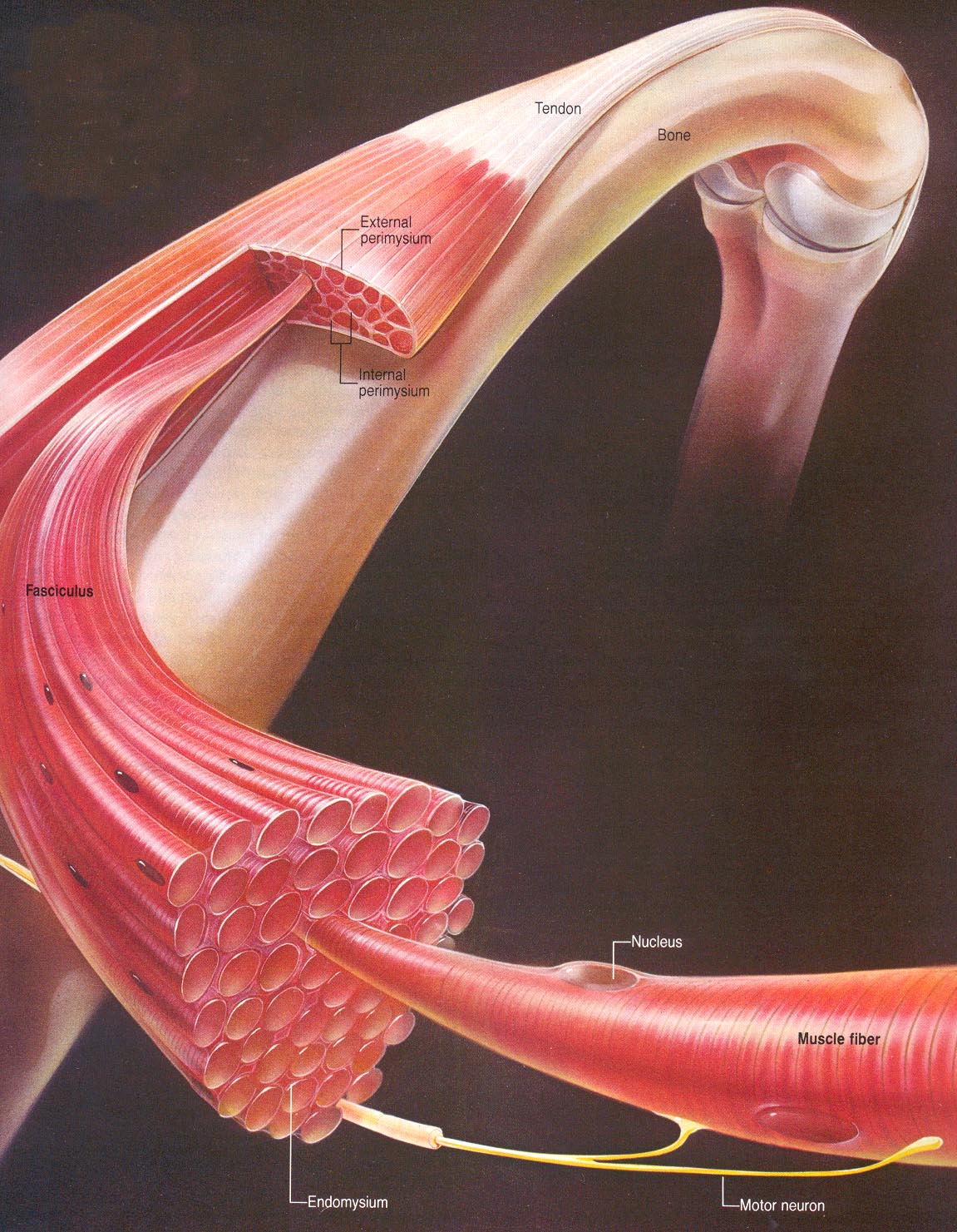 14
[Speaker Notes: Membrana Basal, ENDOMISIO, PERIMISIO, EPIMISIO, FASCIA PROFUNDA,]
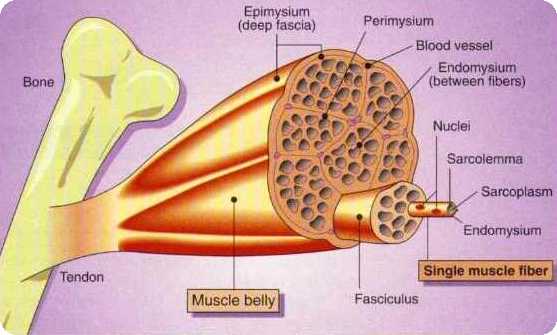 Musculo esquelético
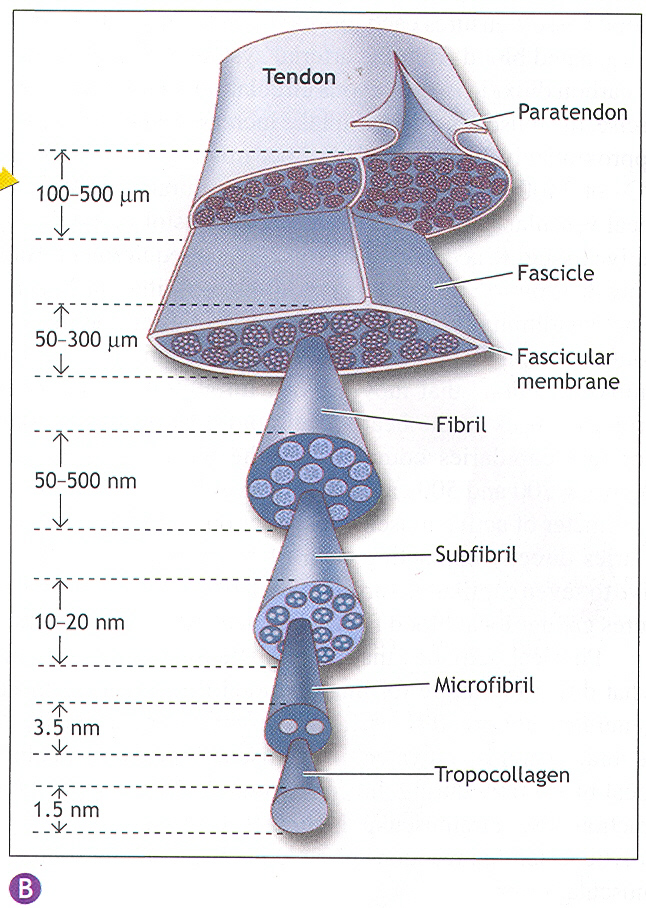 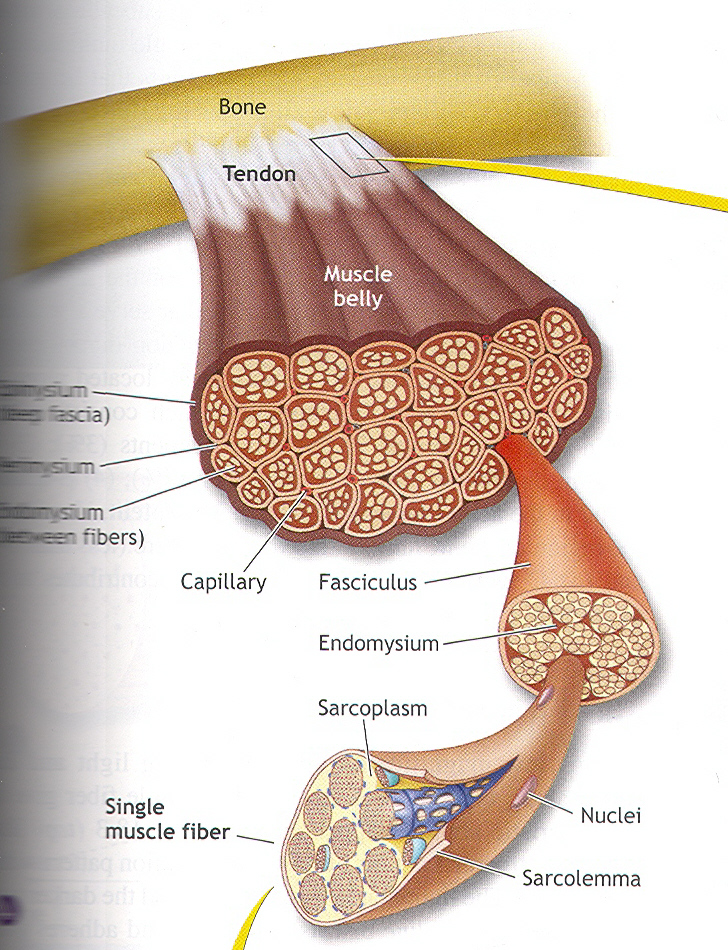 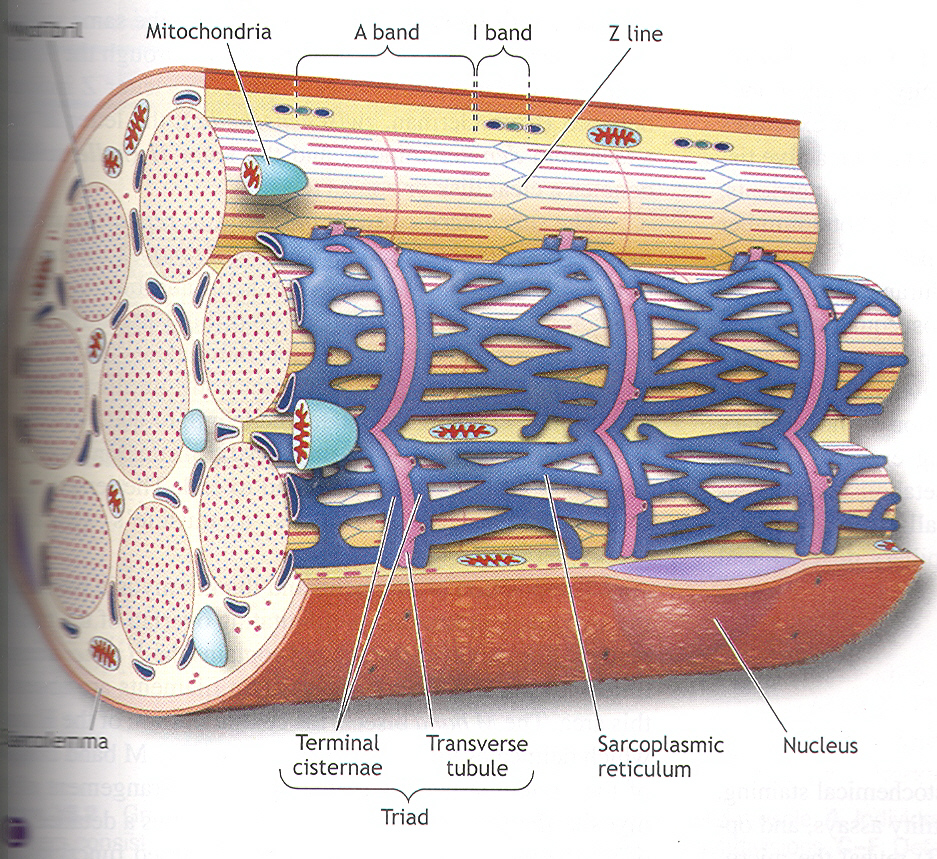 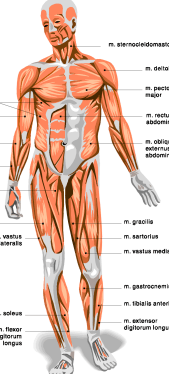 Esqueleto = Estructura de sosten
Músculos = Elemento contráctil
Tendones
Ligamentos
Cápsulas
Elementos elásticos
Sinoviales
Sujeción
Protección
Lubricación
Nutrición
Activación
Distribución
Fascias
Nervios
Vasos
Lubricantes
Complementos de 
rodamientos
FUNCIONES MECANICAS DEL MUSCULO
MOVIMIENTO
FUERZA
PRESION
COMP. CONTRACTIL
TRANSMITIR FUERZA
FAVORECE EL DESLIZAMIENTO
COMP. CONJUNTIVO
ESTRUCUTURA DEL MUSCULO
La unidad es la célula o fibra muscular Tiene la misma longitud del músculo (40 cm. En el muslo) el número varían en cada músculo

En el citoplasma (sarcoplasma) hay MAYOR cantidad de glucógeno y mioglobina, 2/3 PARTES ESTA FORMADO POR MIOFIBRILLAS

Se diferencian: miofibrillas y los Túbulos T que permiten la llegada de glucosa O2 y iones. Ret. Sarcop, que almacena Ca.
LOS MÚSCULOS ESQUELÉTICOS:ESTRUCTURA Y FUNCIÓN
Estructura Básica
* Tejidos Conectivos *
Epimisio (Aponeurosis)
 Perimisio
 Endomisio
LOS MÚSCULOS ESQUELÉTICOS:ESTRUCTURA Y FUNCIÓN
Estructura Básica
* Componentes *
Fascículo:
Pequeños haces de fibras envueltos por
    una vaina de tejido conectivo, el perimisio
Fibras (células) musculares:
Representan las células individuales de
    los músculos esqueléticos
Unidad anatómica del músculo
Filamento de Miosina
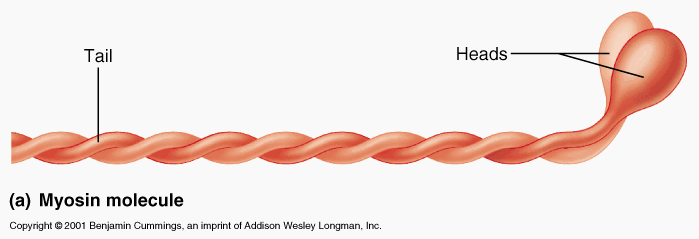 Filamento de Actina
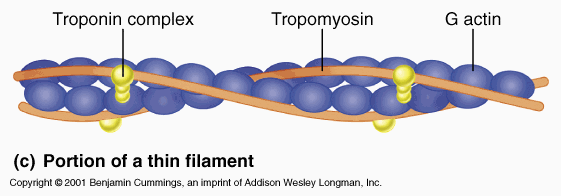 La sarcómeraEs la unidad funcional del músculo
Abarca de banda Z a Banda Z
El tendón:
Cuerdas fibrosas de tejido conectivo que 
     transmiten la fueza generada por las fibras 
     musculares a los huesos, produciendo el 
     movimiento
Formación: Unión final de todos los tejidos
    conectivos (epimisio, perimisio, endomisio)
Implicación: Cada fibra muscular individual está  unida al hueso a través del tendón
Contracción muscular
Contracción muscular
Proceso de los elementos contráctiles en el musculo que permite generar fuerza para mover o resistir una carga.
No todas las contracciones producen movimiento, esto va a depender de la CARGA ejercida sobre el músculo y la TENSIÓN producida por el músculo.
Producción de fuerza
La fuerza generada por el músculo que se contrae  se denomina TENSION MUSCULAR
La CARGA es un  peso o una fuerza que se opone a la contracción del músculo.
La tensión y la carga son factores opuestos
Teoría de deslizamiento
Establece que el deslizamiento de la actina pasando sobre la miosina genera tensión muscular. Debido a la actina está atada  las estructuras situadas en los extremos laterales de cada sarcómero llamados discos Z, cualquier acortamiento de la longitud de los  filamentos de actina daría lugar a un acortamiento de la sarcómera y por lo tanto del músculo.
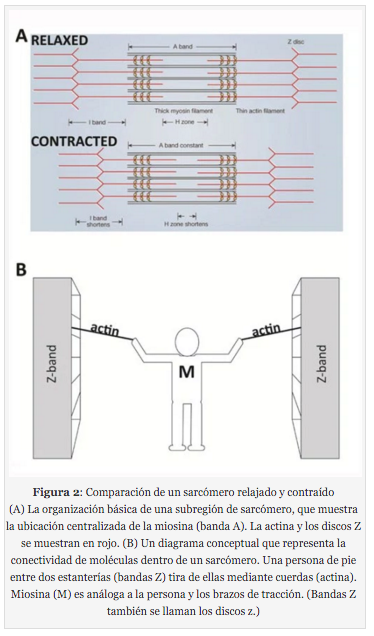 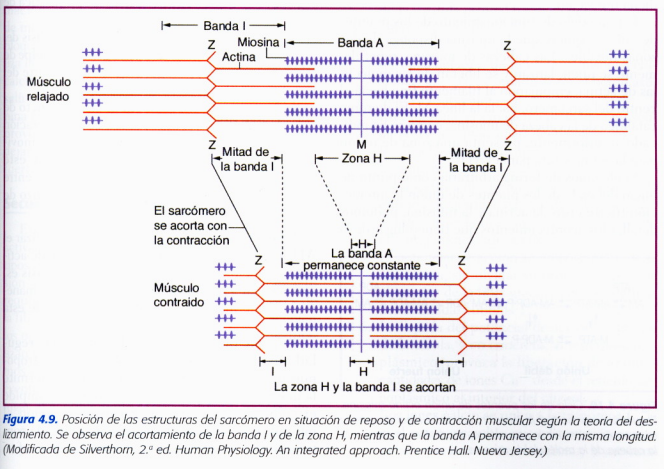 Ley del todo o nada
Si la estimulación es inferior al umbral no se produce acción muscular.
La estimulación igual o superior al umbral, produce una acción máxima en la fibra.
Las fibras de una unidad motora reciben la misma estimulación nerviosa.
La totalidad de las fibras de la unidad motora actúan al máximo siempre que se satisface el umbral.
UNION NEUROMUSCULAR es la sinapsis entre la neurona y varias fibras musculares
Cada fibra muscular esta inervada por un solo nervio.
La UM de una fibra lenta puede inervar entre 10 y 180 fibras musculares
La UM de una fibra rápida puede inervar entre 300 y 800 fibras musculares
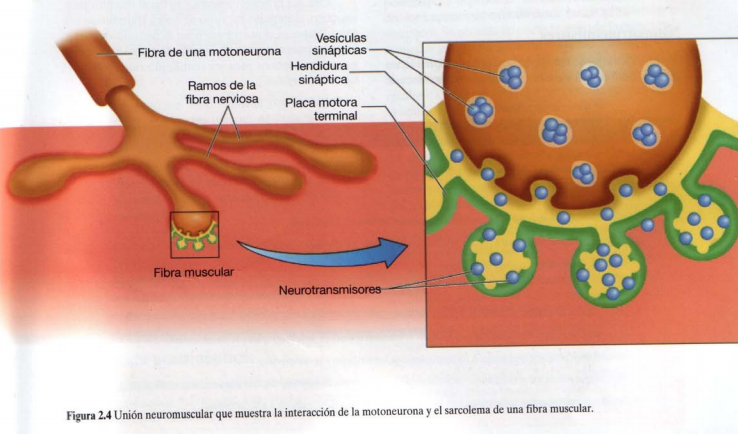 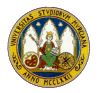 Unidad motora
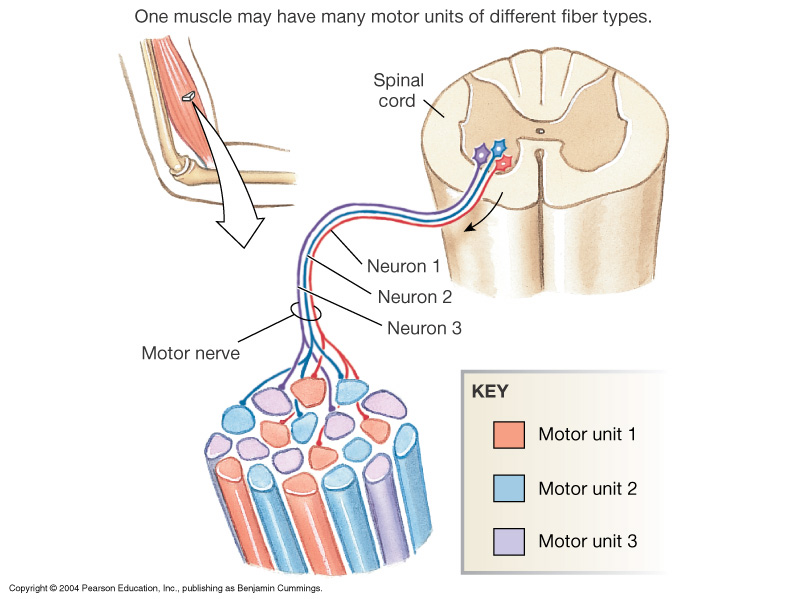 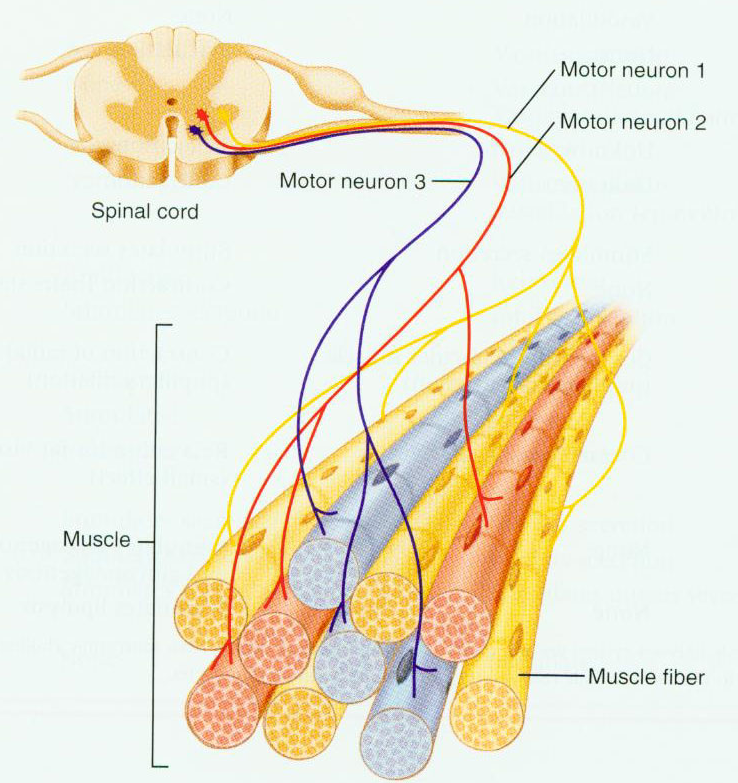 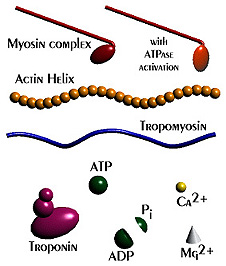 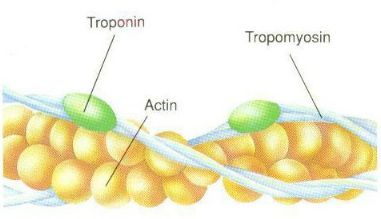 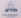 DESLIZAMIENTO ACTINA MIOSINA
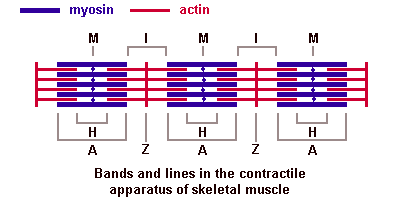 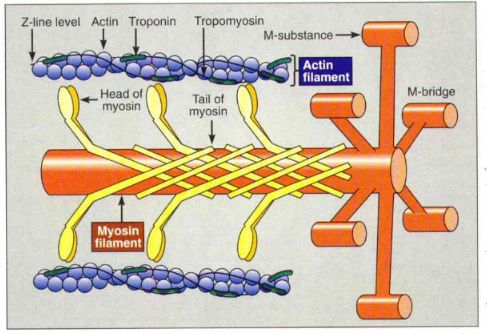 Dr. Lüscher, S
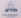 DESLIZAMIENTO ACTINA MIOSINA
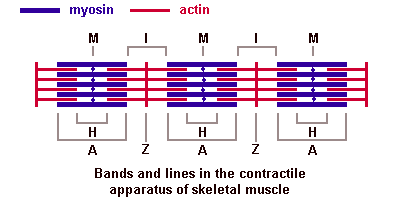 Tipos de Fibras Musculares
La clasificación se realiza en relación al tipo de miosina presente en la célula y de la velocidad de acortamiento de la fibra
El tipo de miosina es el principal determinante de la velocidad de contracción de la célula
La molécula de miosina esta formada por 6 proteínas  dos cadenas pasadas y cuatro cadenas ligeras
La cadena pesada es quien mas determina la velocidad de acortamiento de la célula.
Se  identifican 3 tipos de fibra:
Tipo I:Contracción lenta, poca fuerza,  resistente a la fatiga.
Tipo IIa: Contracción rápida, fuerza elevada, y resistente a la fatiga.
Tipo IIb:Contracción rápida, fuerza elevada, poco resistente a la fatiga
85
Dr. Lüscher, S
* Tipos de Fibras Musculares *
Tipos de Fibras: Diferencias:ST, FTa, FTb, FTc:
Distribución en los músculos esqueléticos (%):
Contración Lenta (CL ó ST):
ST: 50% se componen de Fibras ST
Contración Rápida (CR ó FT):
FTa: 25%  se contituyen por fibras FTa
FTb: 22-24%  formados por fibras FTb
FTc: 1-3%  se componen de fibras FTc
Músculos Esqueléticos y Ejercicio: Tipos de Fibras
Distribución de los Tipos de Fibras: ST y FT
Determinante: 
Tipo de músculo esquelético: 
Extremidades superiores e inferiores:
 Composiciones similares de fibras ST y FT 
Excepciones: 
Músculo Sóleo:
- Distribución de fibras ST y FT:
Compuesto casi entreramente por
     fibras ST
FIBRAS MUSCULARES
Composición/Tipo de Fibra (ST y FT):
Determinación
Determinación Genética:
Genes heredados: 
Determinan los tipos de neuronas motoras
   que inervarán las fibras individuales
 Luego de establecido la inervación:
Diferenciación/especialización de las fibras
musculares: Ocurre según el tipo de neurona
   que las estimula
Efecto del envejecimiento: Sarcopenia:
 Fibras FT          % Fibras ST
Activación por tipo de fibra
En las actividades de baja intensidad la fuerza muscular es generada por las  tipo I, conforme se incrementa la resistencia se activan las fibras IIa y posteriormente para resistencia máxima las IIb
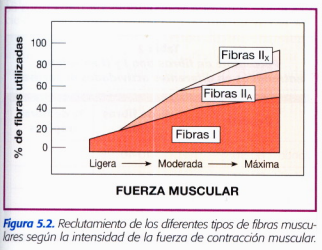 Tipo de fibra y éxito deportivo
El músculo esquelético es capaz de adaptarse a las demandas funcionales que le imponen y responde a cargas crónicas
Los porcentajes de fibras I y II no se alteran sustancialmente con el entrenamiento pues se halla definido genéticamente y se establece poco después del nacimiento.
Con entrenamientos de resistencia intensos se ha observado que las fibras rápidas son capaces de desarrollar mas capilares y mitocondrias
El entrenamiento mejora la capacidad de la distribución existente de fibras de adaptarse  al estrés del ejercicio que se le impone.
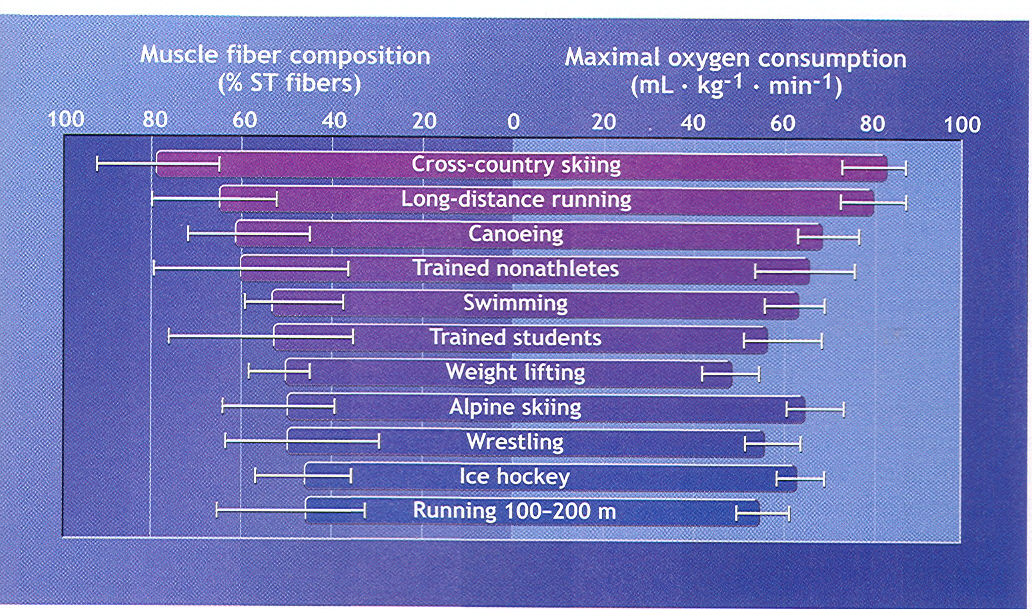 Porcentaje de fibras  tipo I y II en sujetos entrenados en diferentes actividades
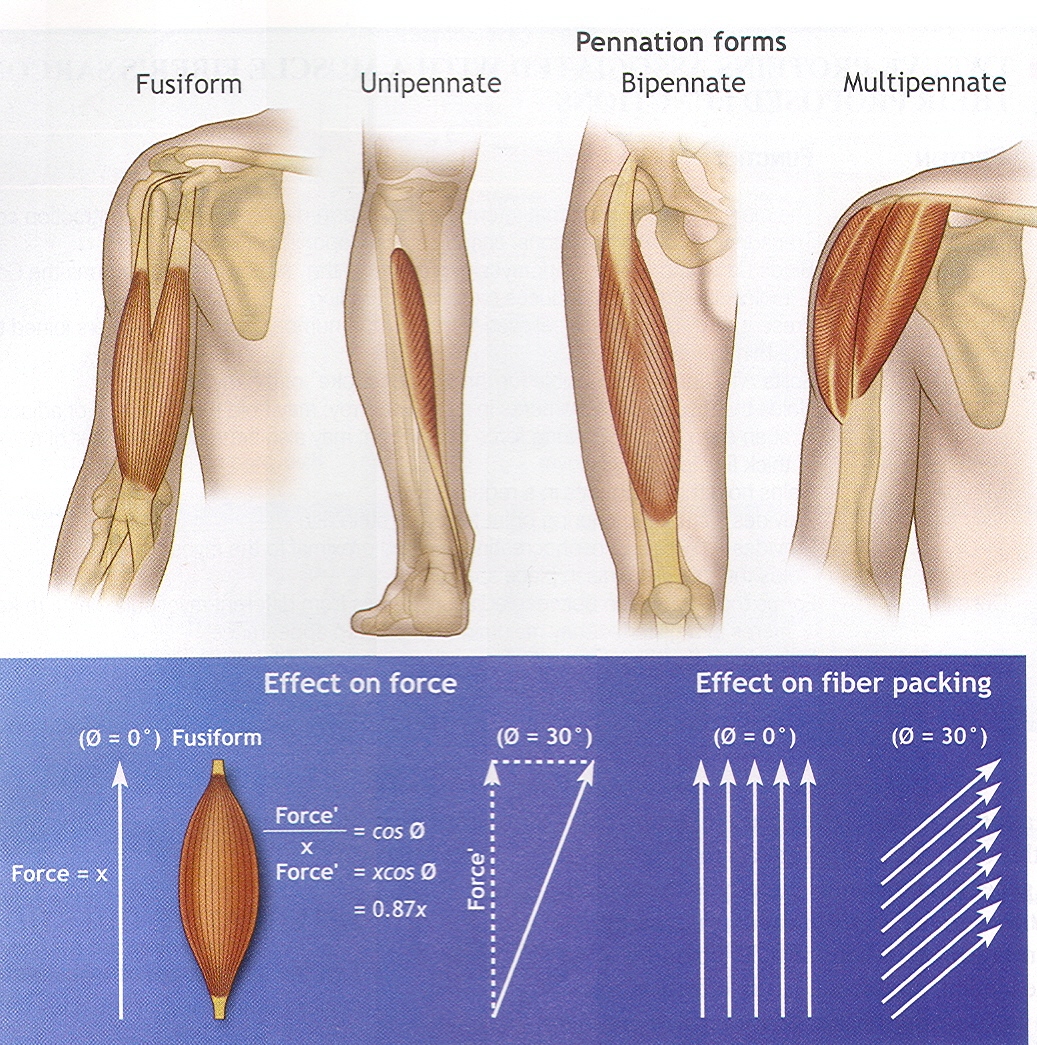 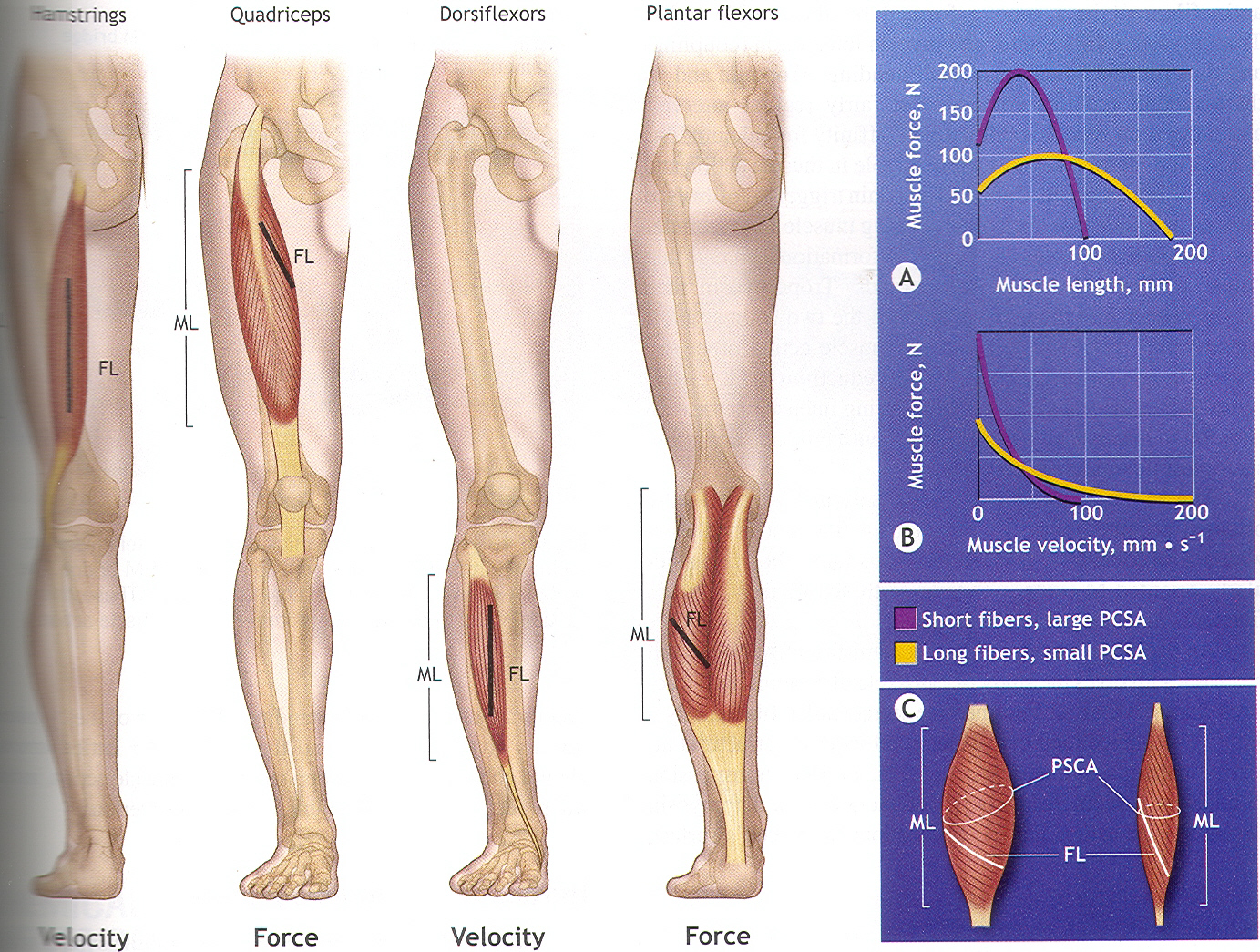 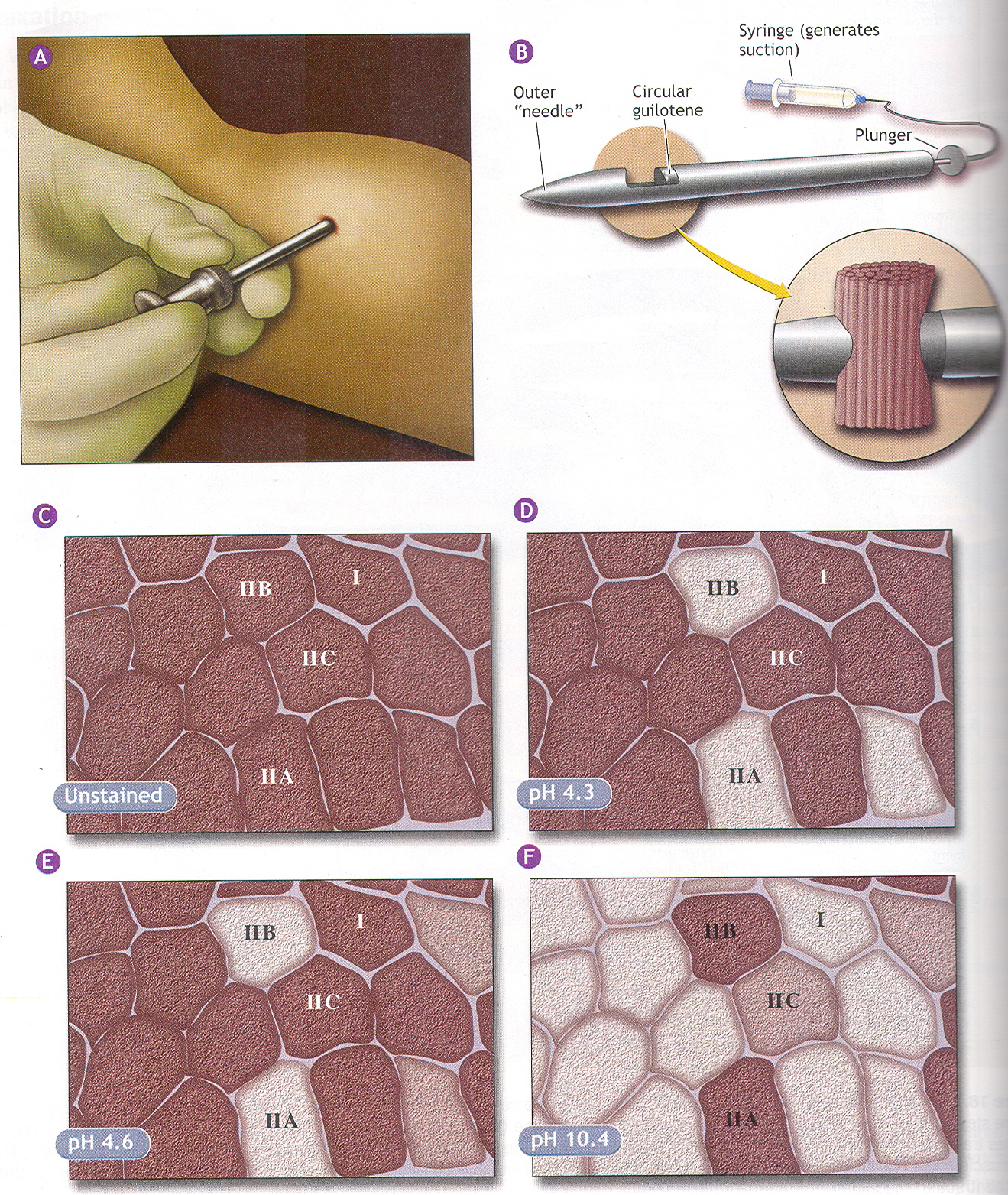 Tipos de contracciones musculares
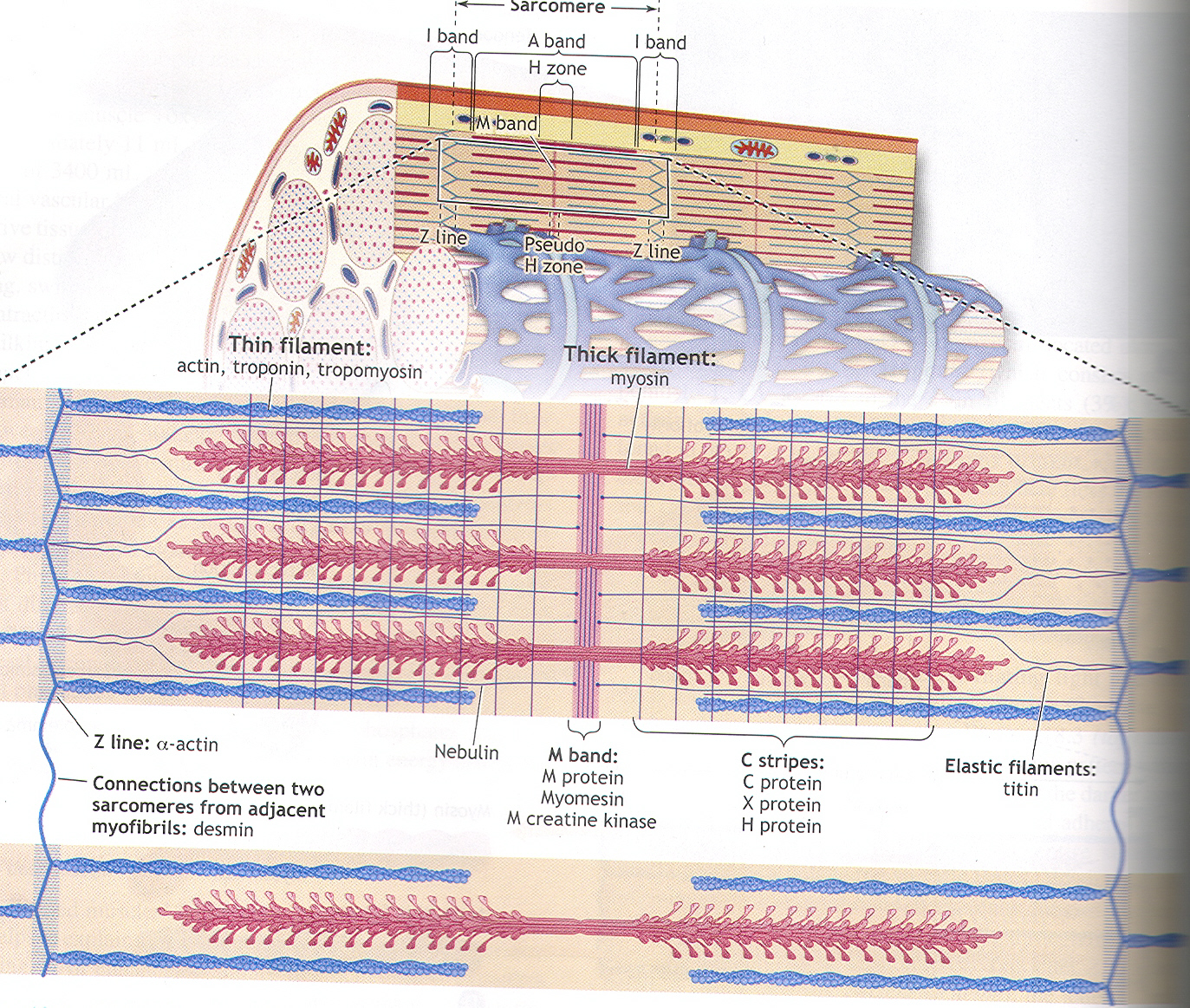 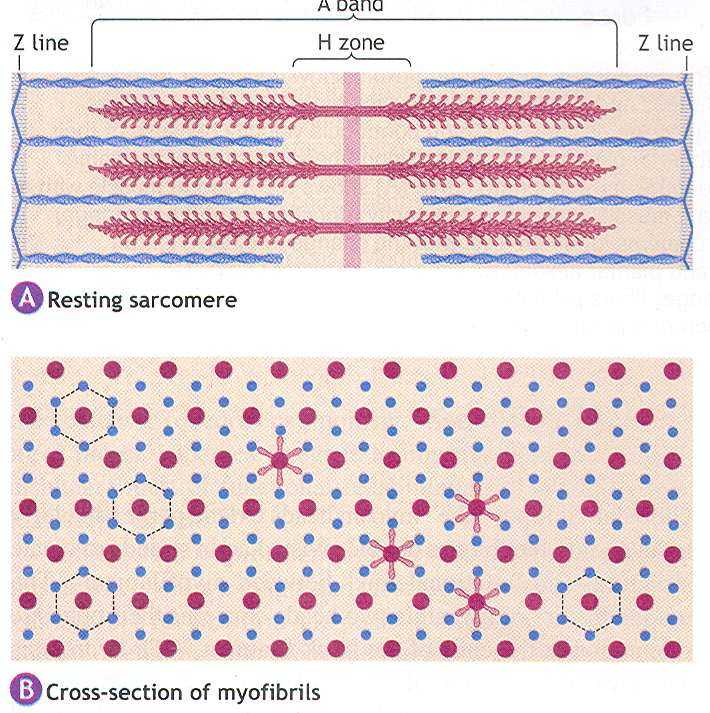 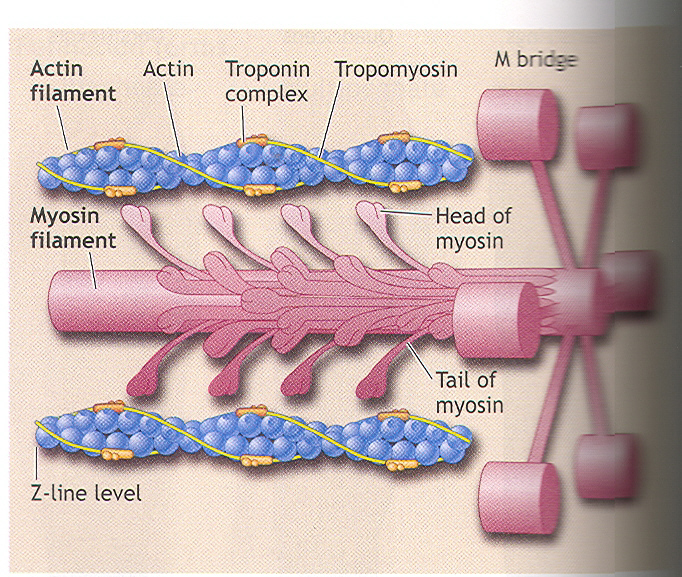 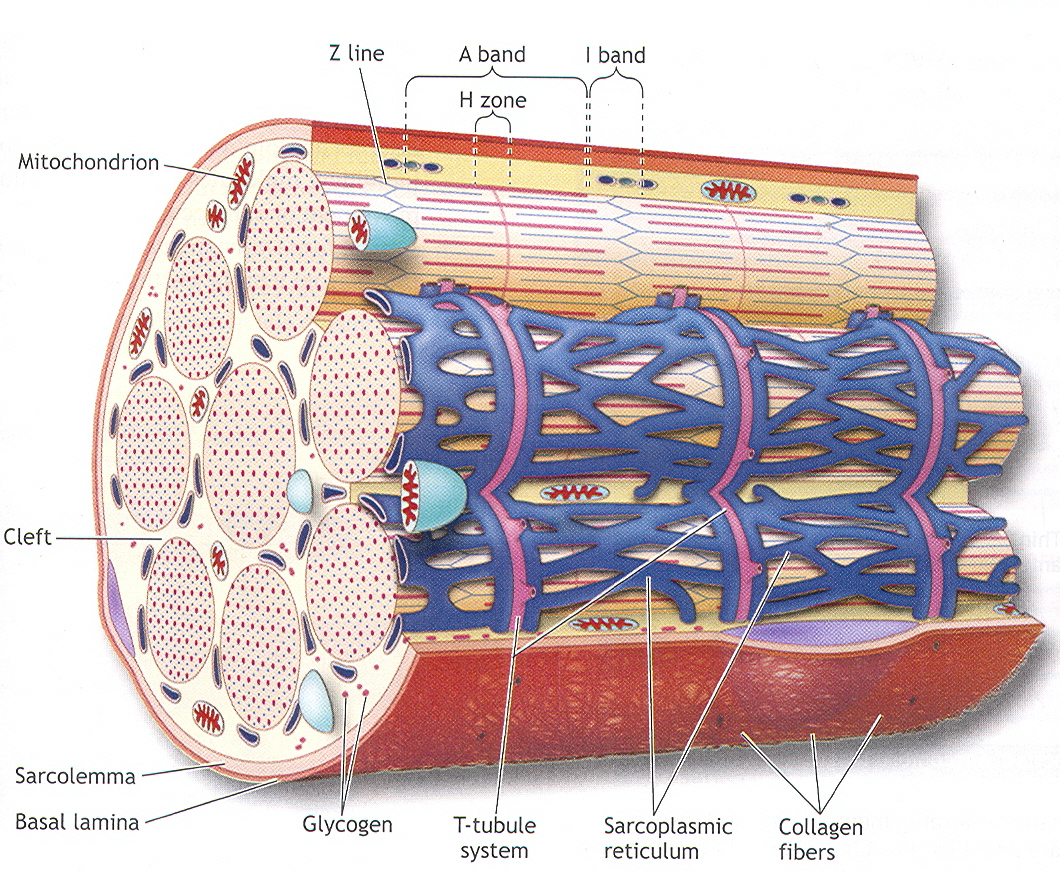 Cuando se  activan mas unidades motoras se produce mas fuerza.
Cuando se requiere de poca fuerza se activan menos unidades motoras.
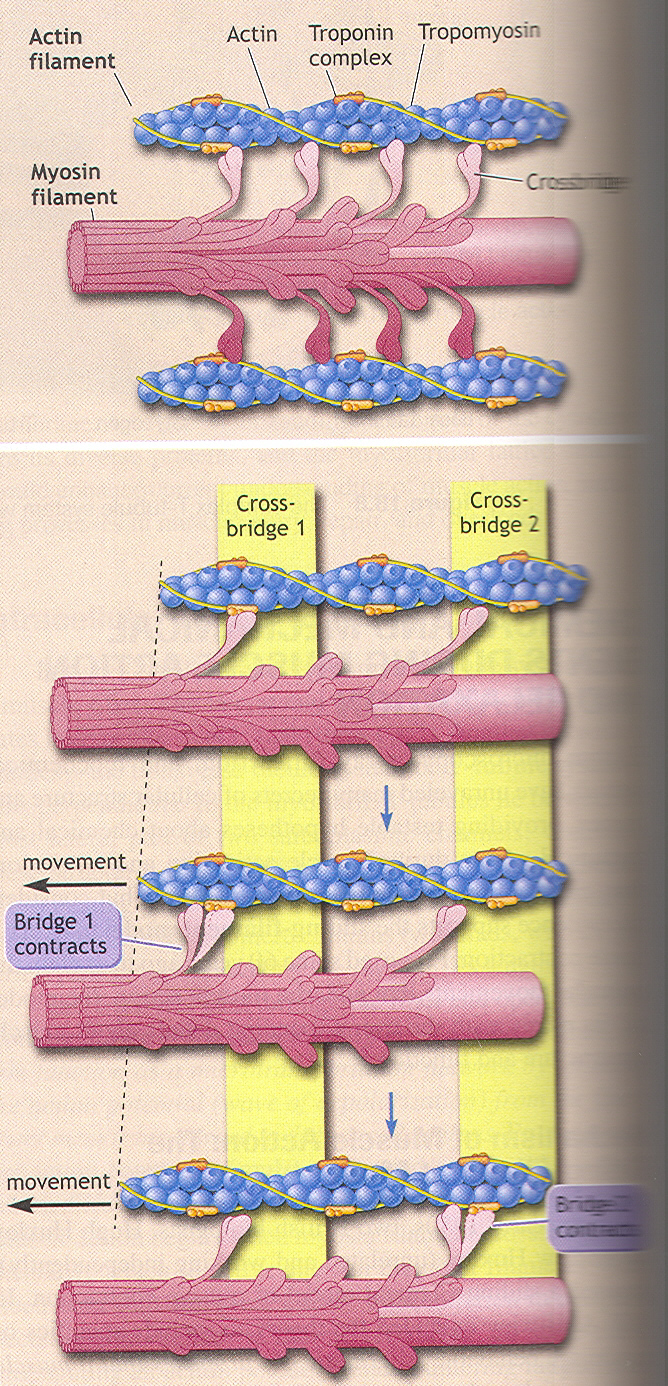 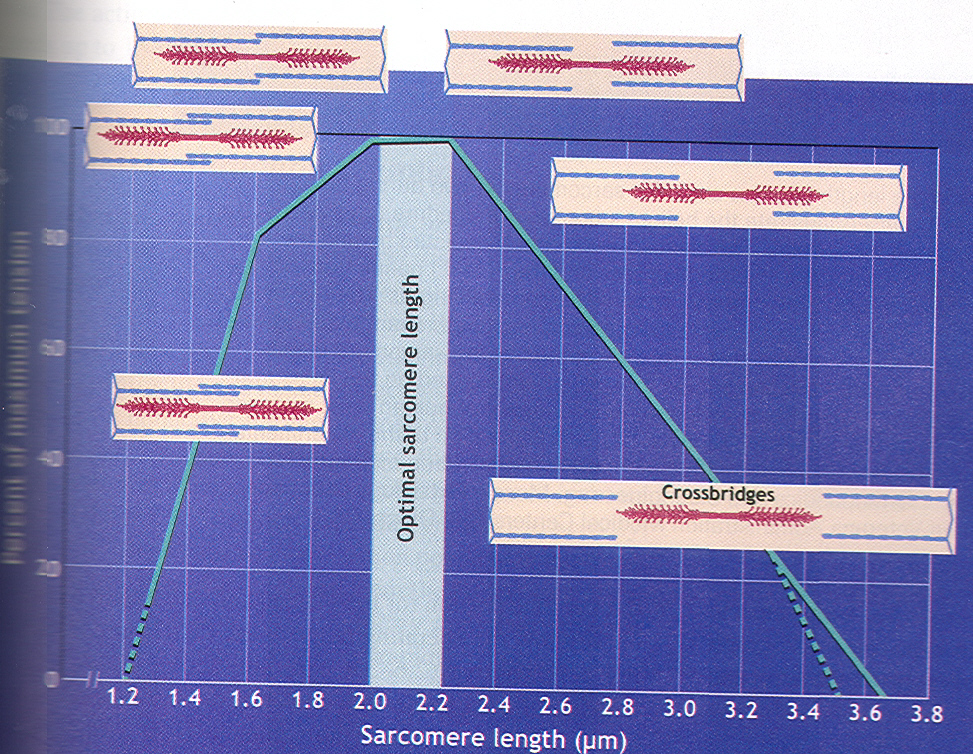 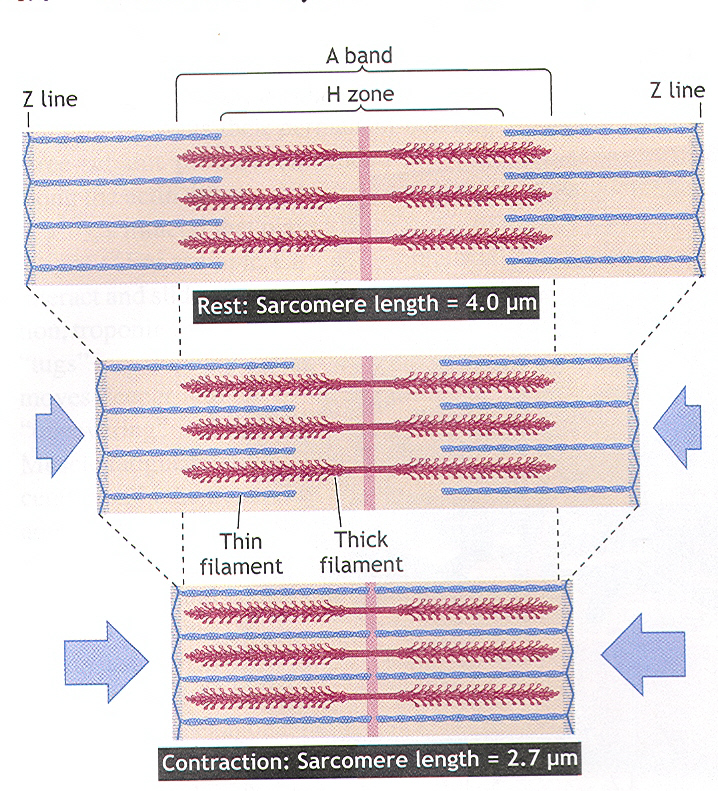 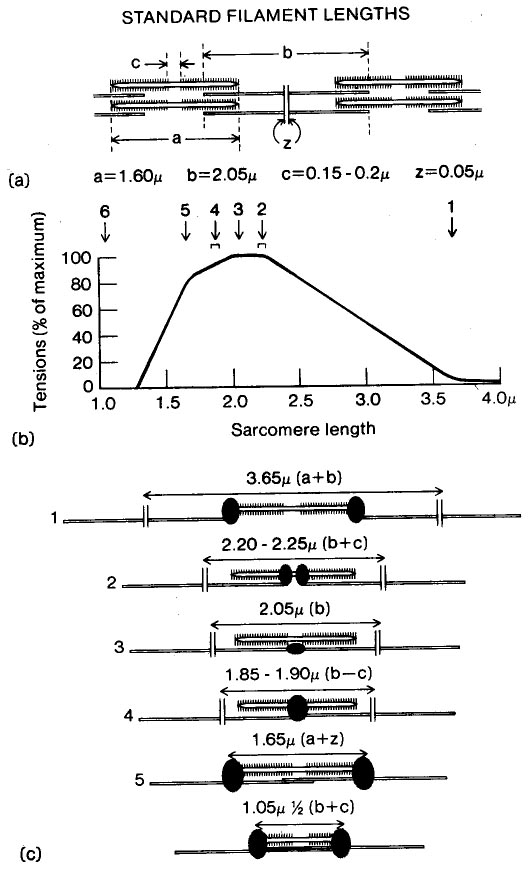 Tensión vs longitud
76
Ciclo de acortamiento
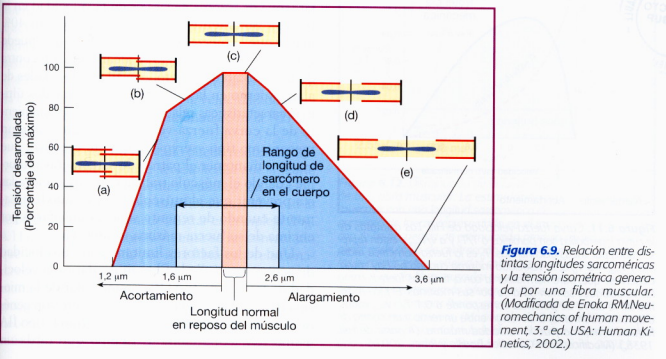 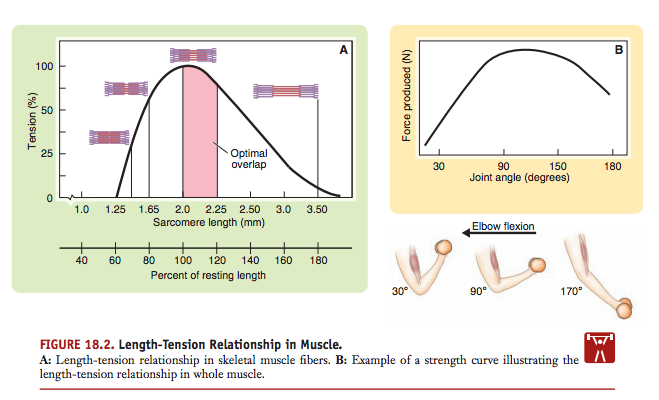 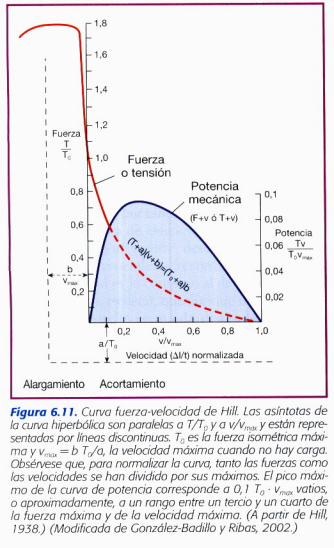 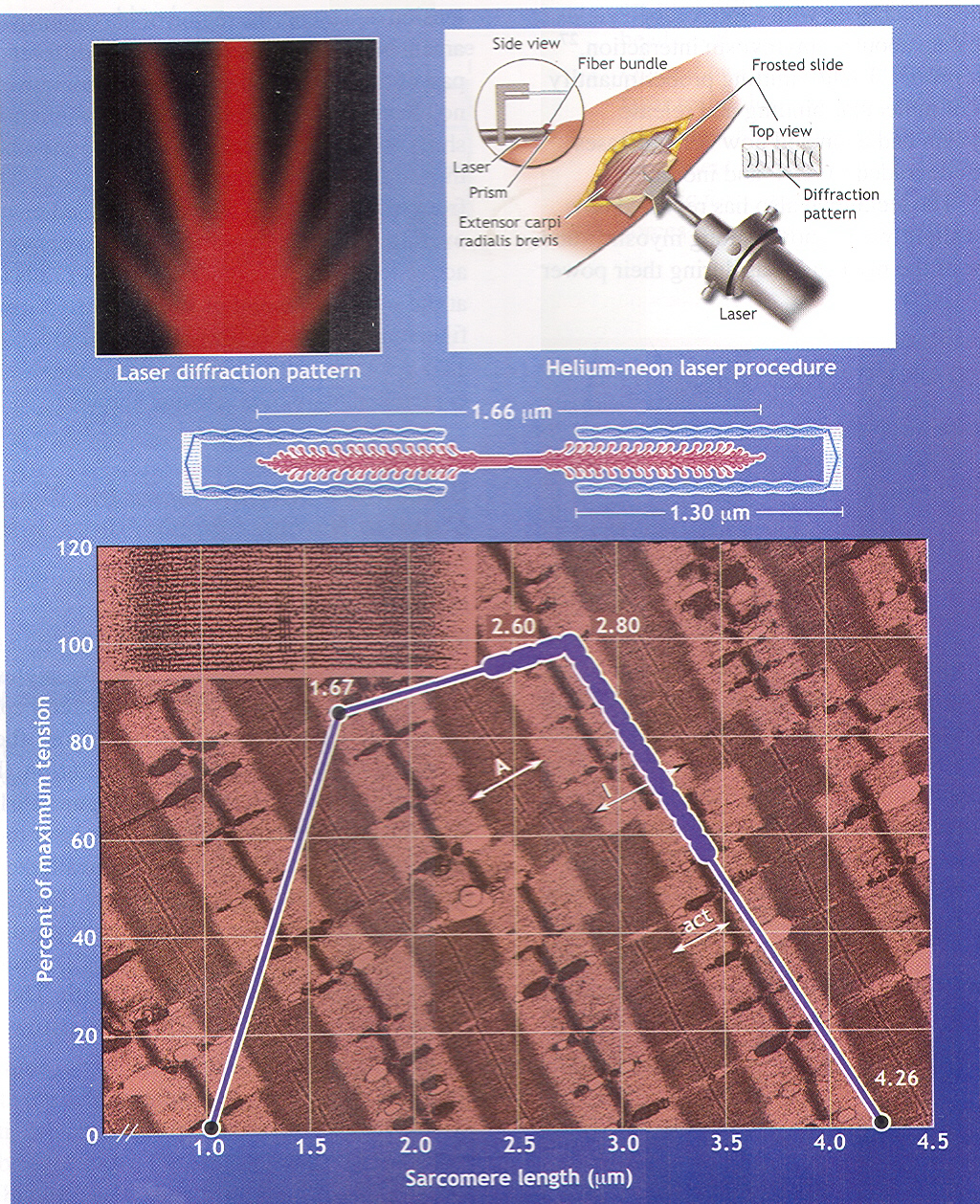 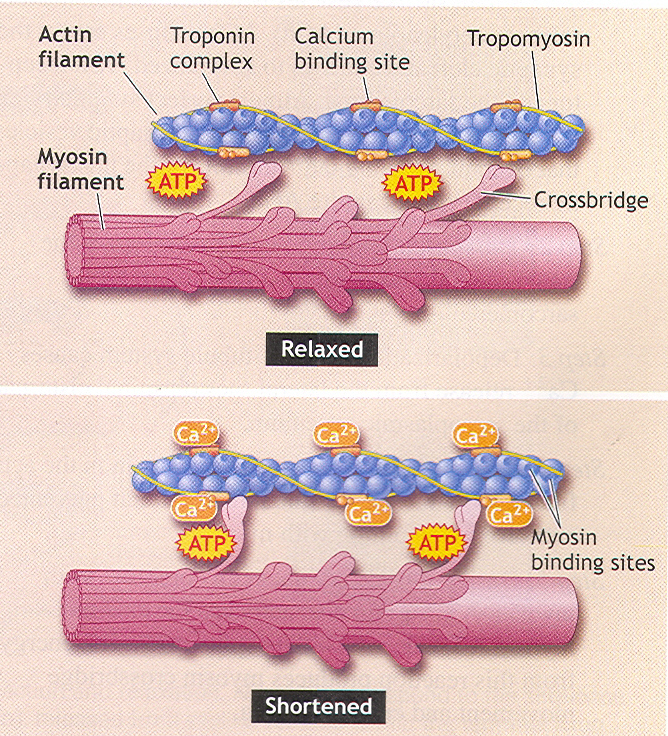 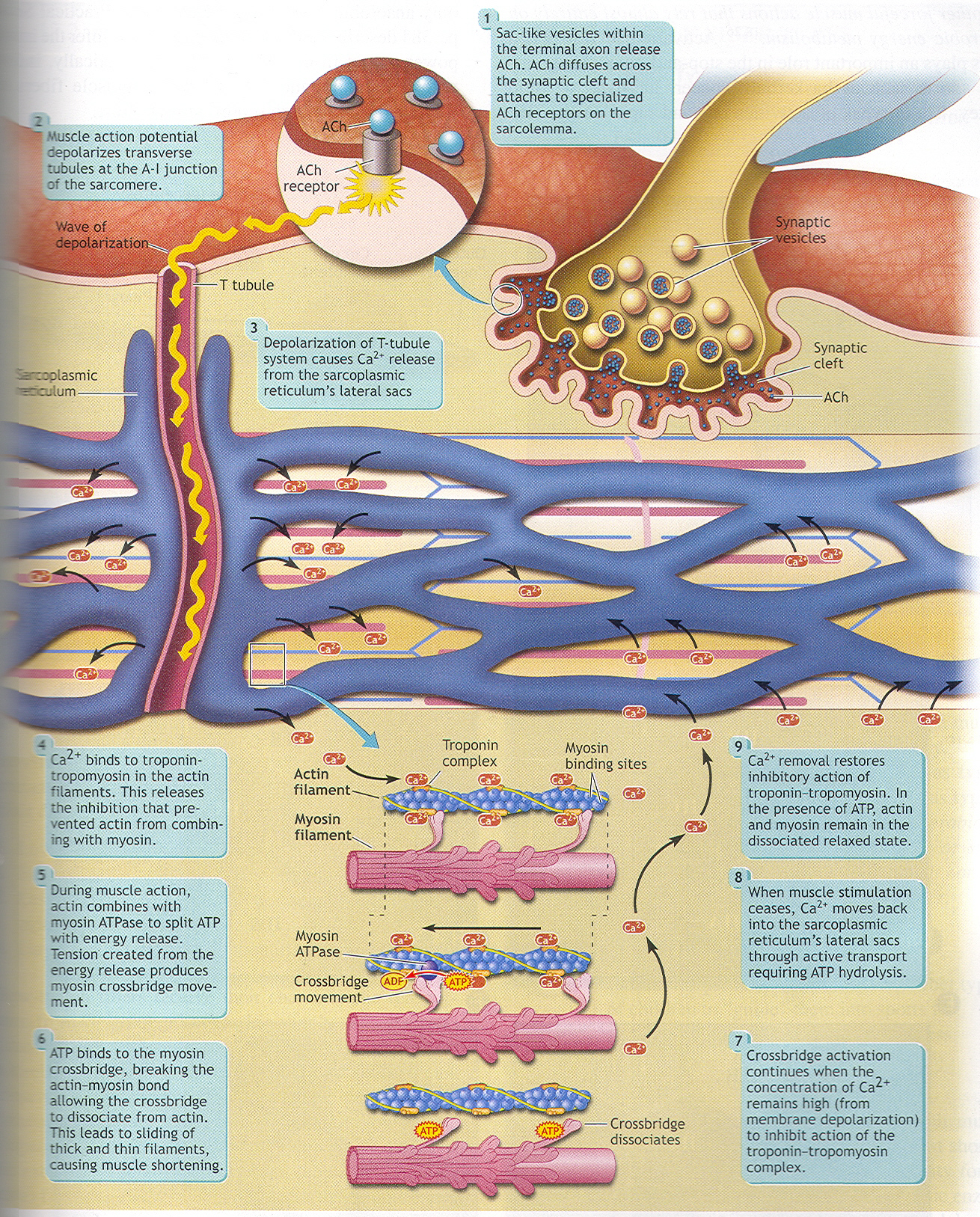 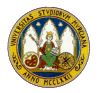 Contracción muscular o sacudida
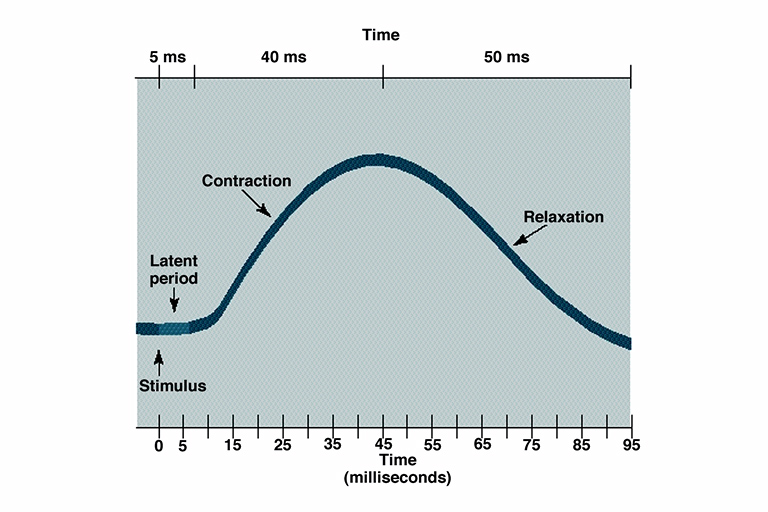 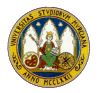 Sumación y tétanos
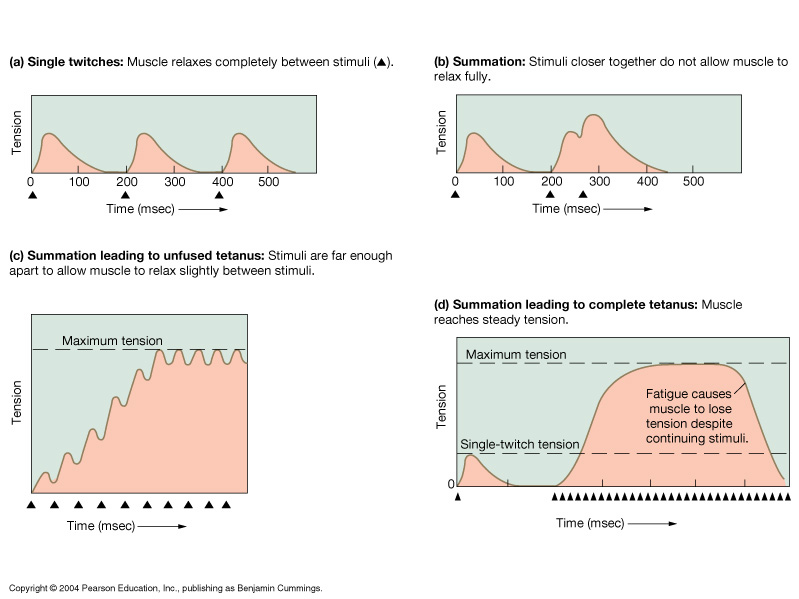 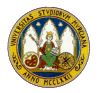 Sacudida sencilla, sumación y tétanos
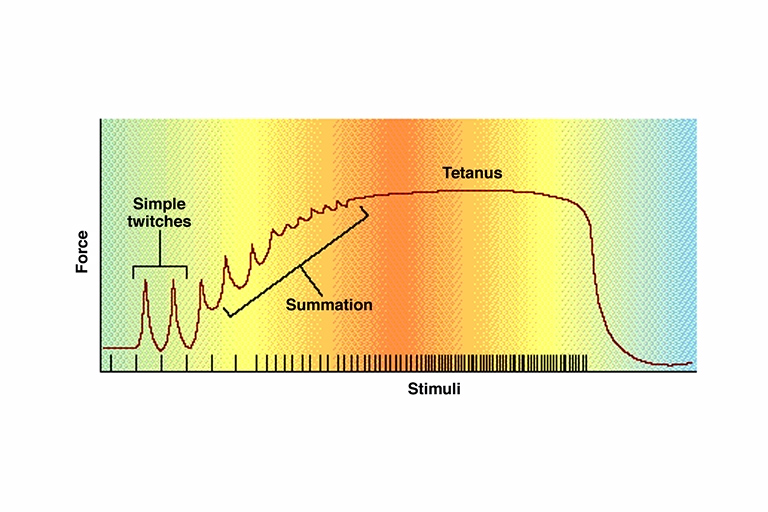